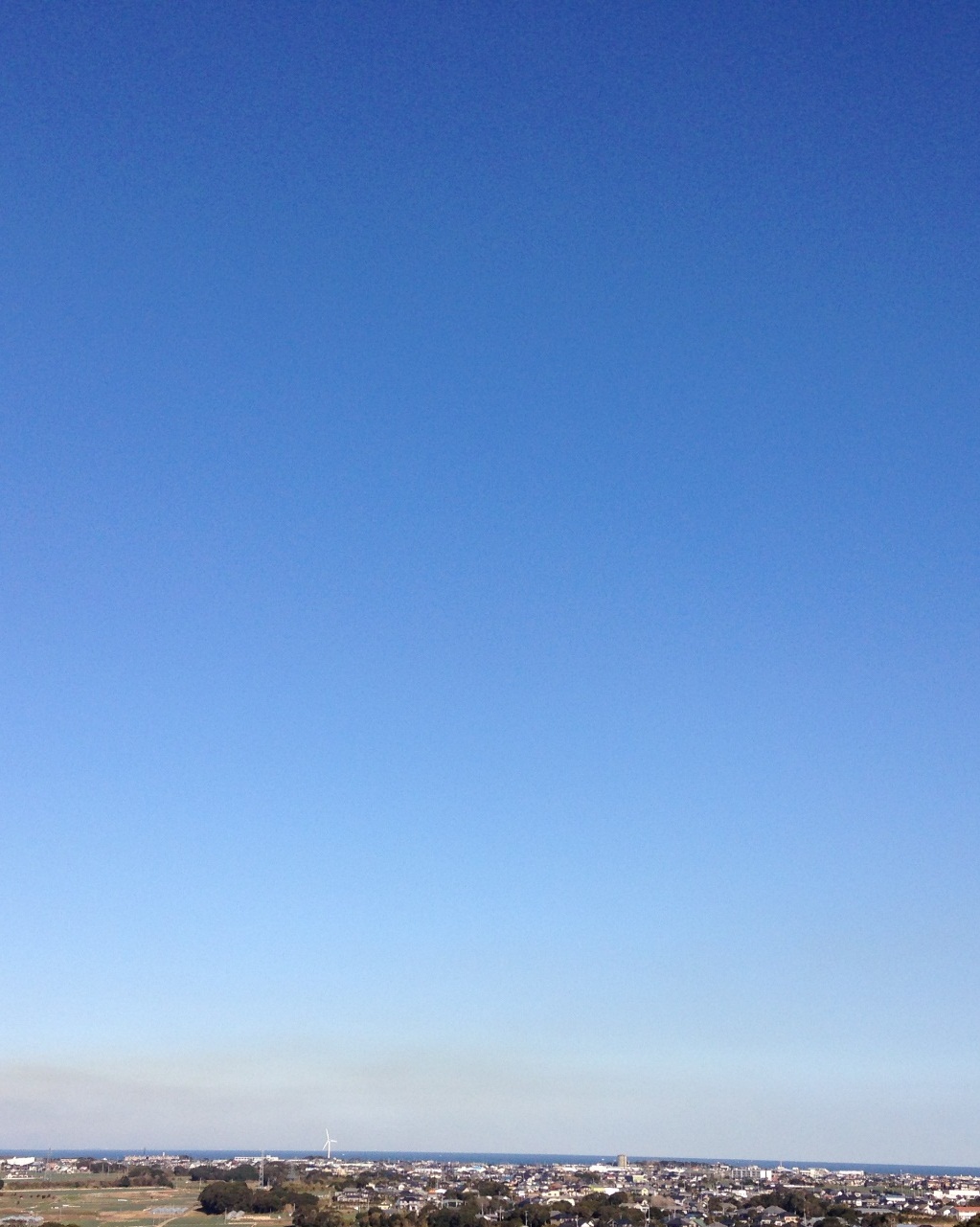 日本医用マススペクトル学会東部会
第1回
6月25日
10:00-16:00
2016年
千葉大学医学部附属病院【病院セミナー室3】 千葉市中央区亥鼻1-8-1
当番世話人：野村文夫　(千葉大学医学部附属病院ﾏｽｽﾍﾟｸﾄﾛﾒﾄﾘｰ検査診断学)
参加費：2,000円　※当日支払い・学生無料(学生証提示)
10：00~10：40　「質量分析の基礎」
講師：佐藤守 (千葉大学医学部附属病院ﾏｽｽﾍﾟｸﾄﾛﾒﾄﾘｰ検査診断学)
土
10：40~12：00
「質量分析を用いた微生物同定についての現状と課題
　－実際に活用されている2施設からの報告－」
第二部（実習）
第一部（講義）
1.「MALDI Biotyperを用いた臨床微生物同定の現状と課題」
　　講師：松本竹久(群馬大学大学院保健学研究科　生体情報検査科学)
2.「VITEK MS systemを用いた臨床微生物同定の現状と課題(仮題)」
　　講師：石垣しのぶ(帝京大学医学部附属病院中央検査部)
～ランチョンセミナー (サーモフィッシャーサイエンティフィック株式会社)～
「質量分析装置の臨床応用における標準物質の重要性」
　　講師：中島英規(国立研究開発法人国立成育医療研究センターマススクリーニング研究室)
13：00~15：30　「MALDI-TOF MSによる細菌同定実習」
                          2社からの機器提供により実際の機器を使用しておこないます
　　　　　　　　　　　　　講師：  村田正太(千葉大学医学部附属病院　検査部細菌検査室)
　　　　　　　　　　　　　　　　曽川一幸(麻布大学　臨床検査技術学科生化学研究室)
	　　　　　　　　　　　協力：千葉大学医学部附属病院　検査部細菌検査室
15：30~16：00　最終総合討論（質疑応答）
fukuda_yayoi@office.chiba-u.jp
参加申し込みメールアドレス
※件名を「第1回講習会参加申し込み」として　5月31日までにお申し込みください
日本医用マススペクトル学会東日本支部　http://biomedmseastjapan.web.fc2.com/
TEL・FAX　043-226-2627